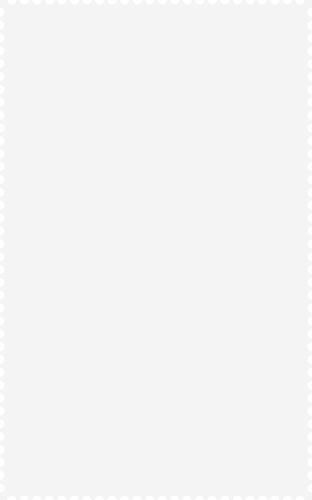 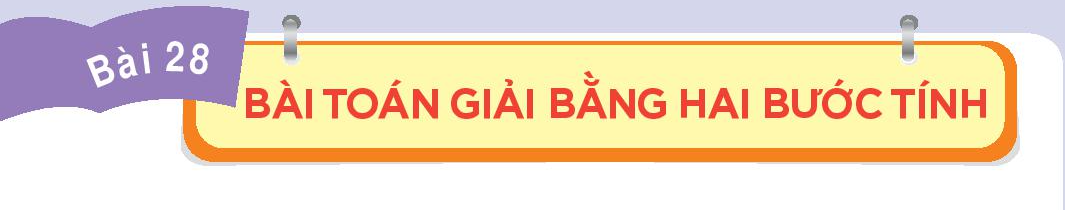 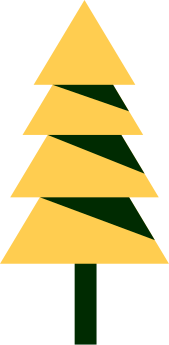 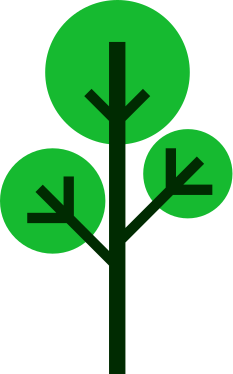 TIẾT 2
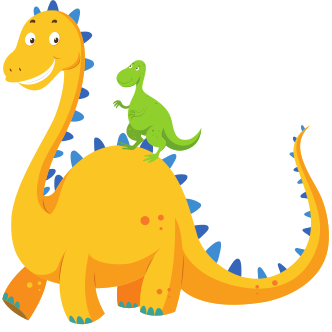 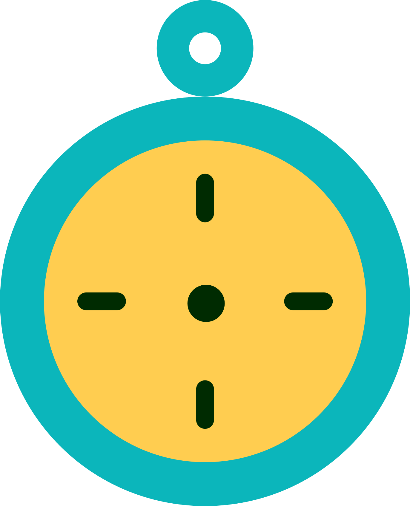 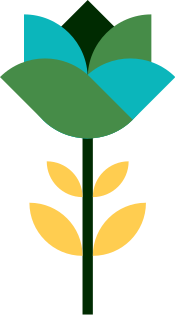 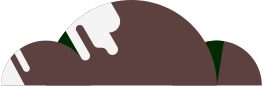 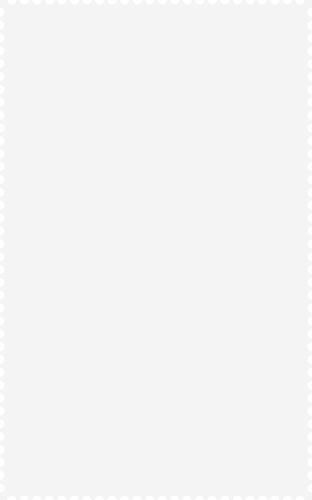 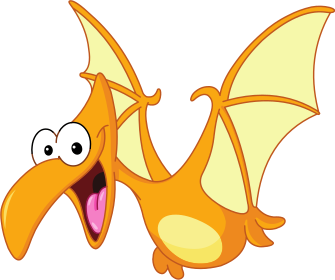 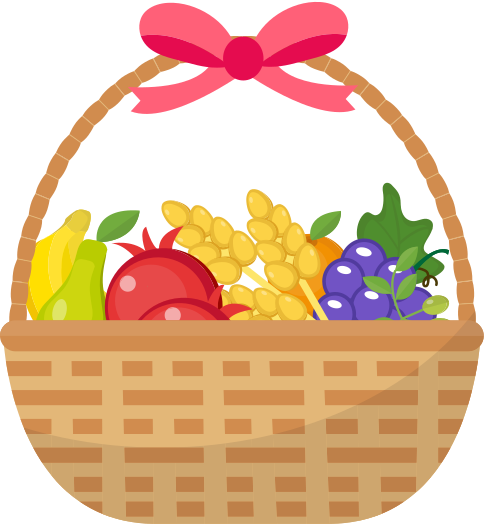 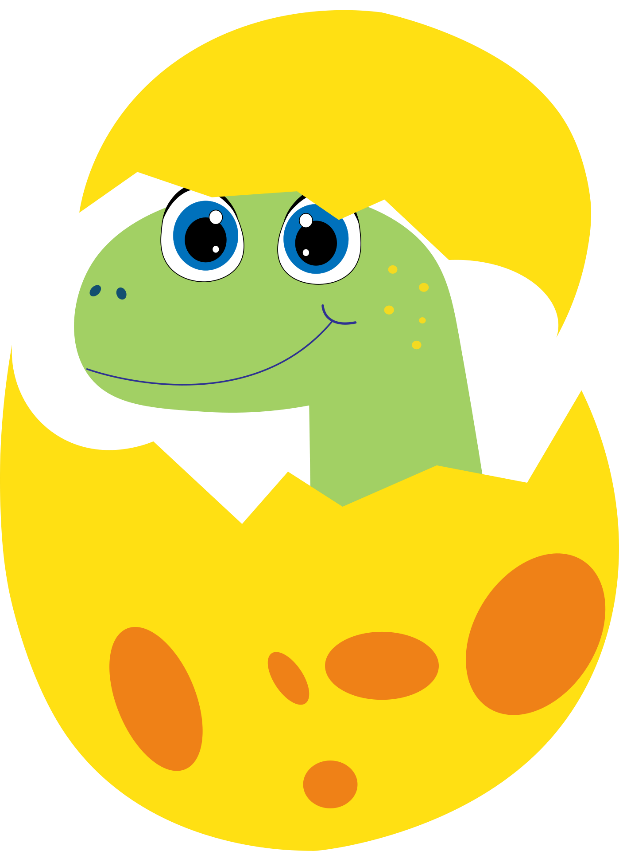 Khởi động
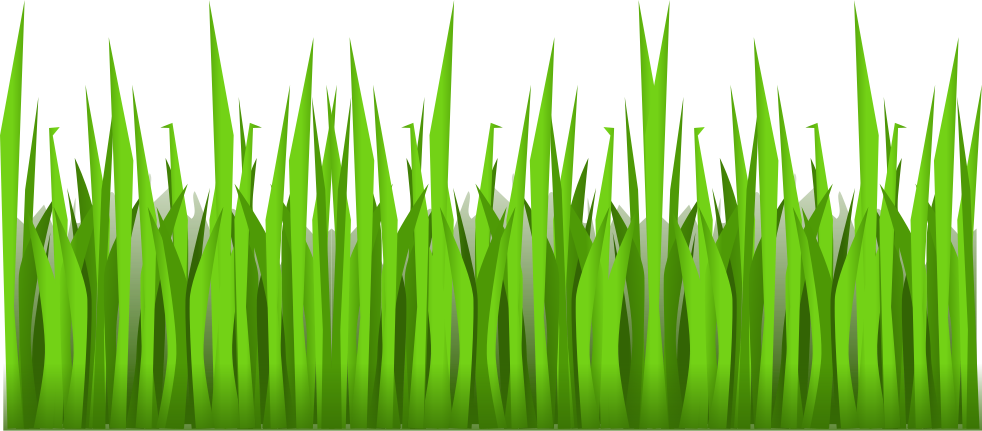 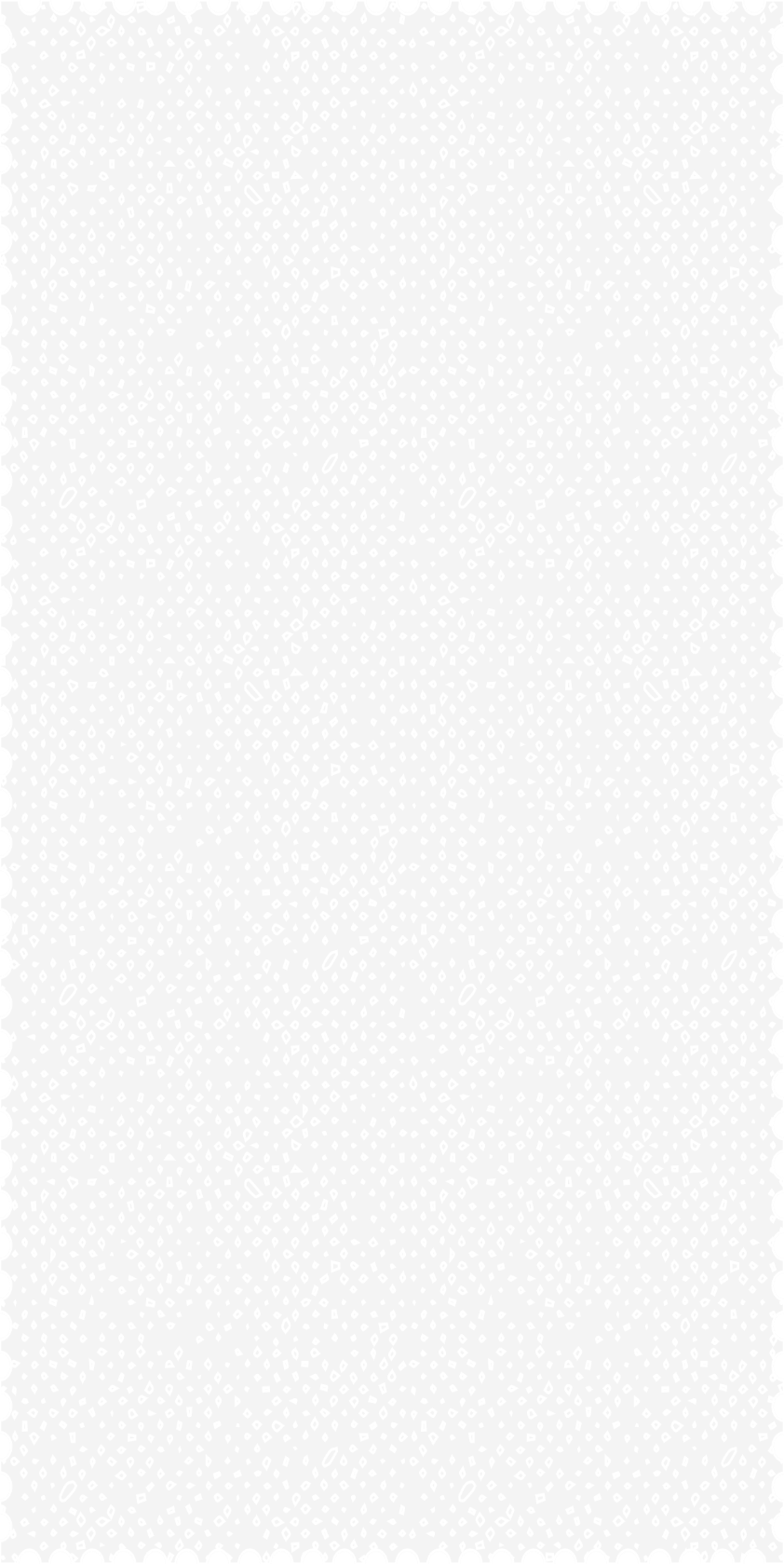 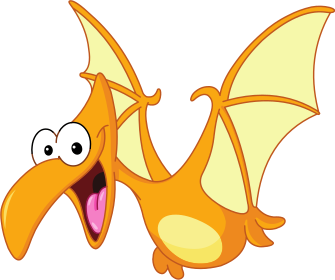 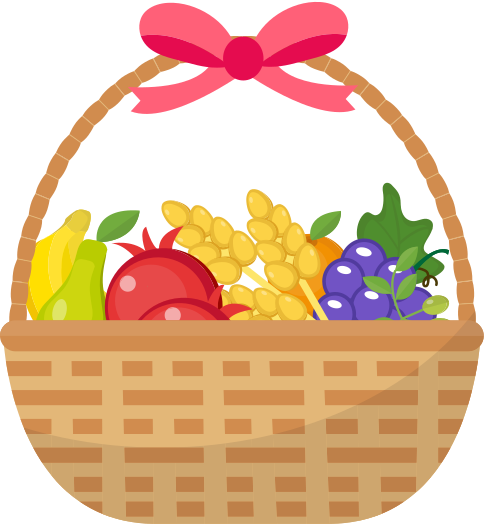 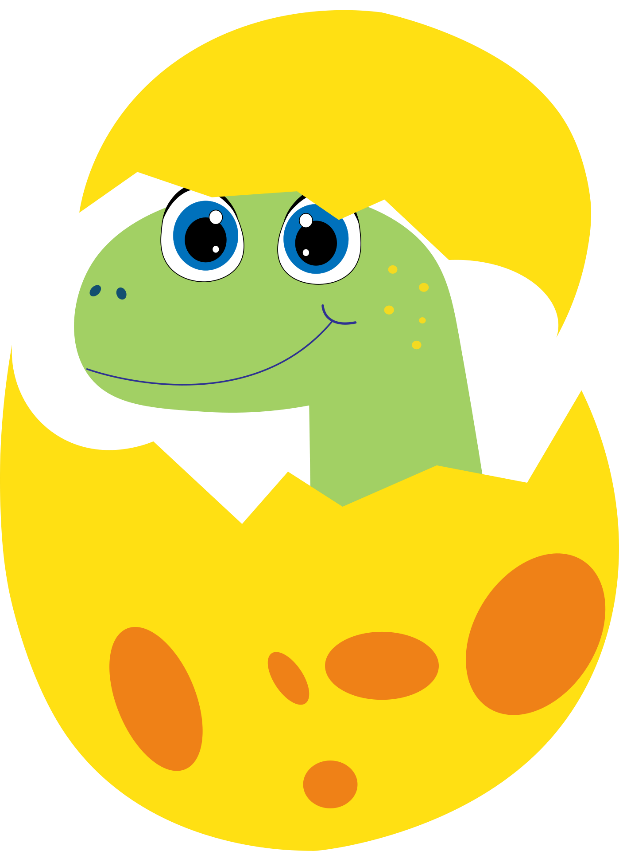 Luyện tập
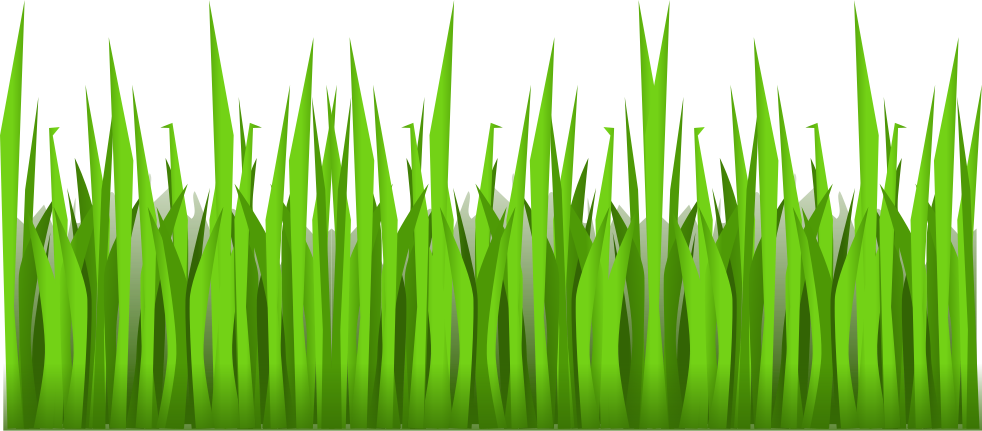 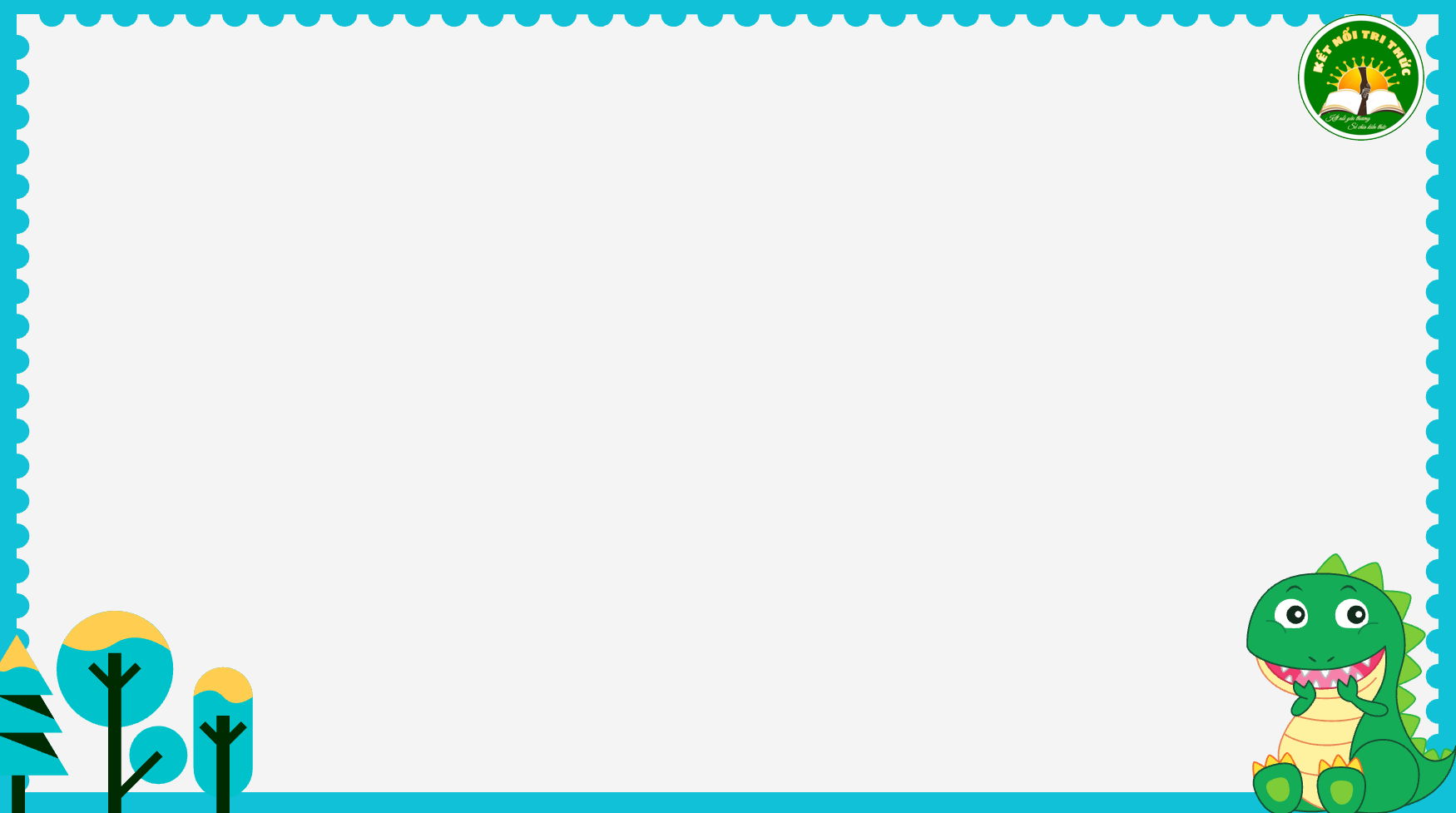 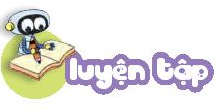 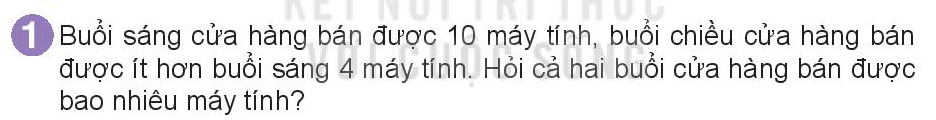 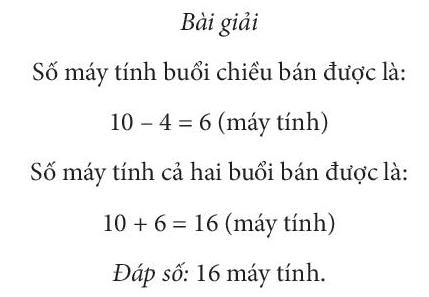 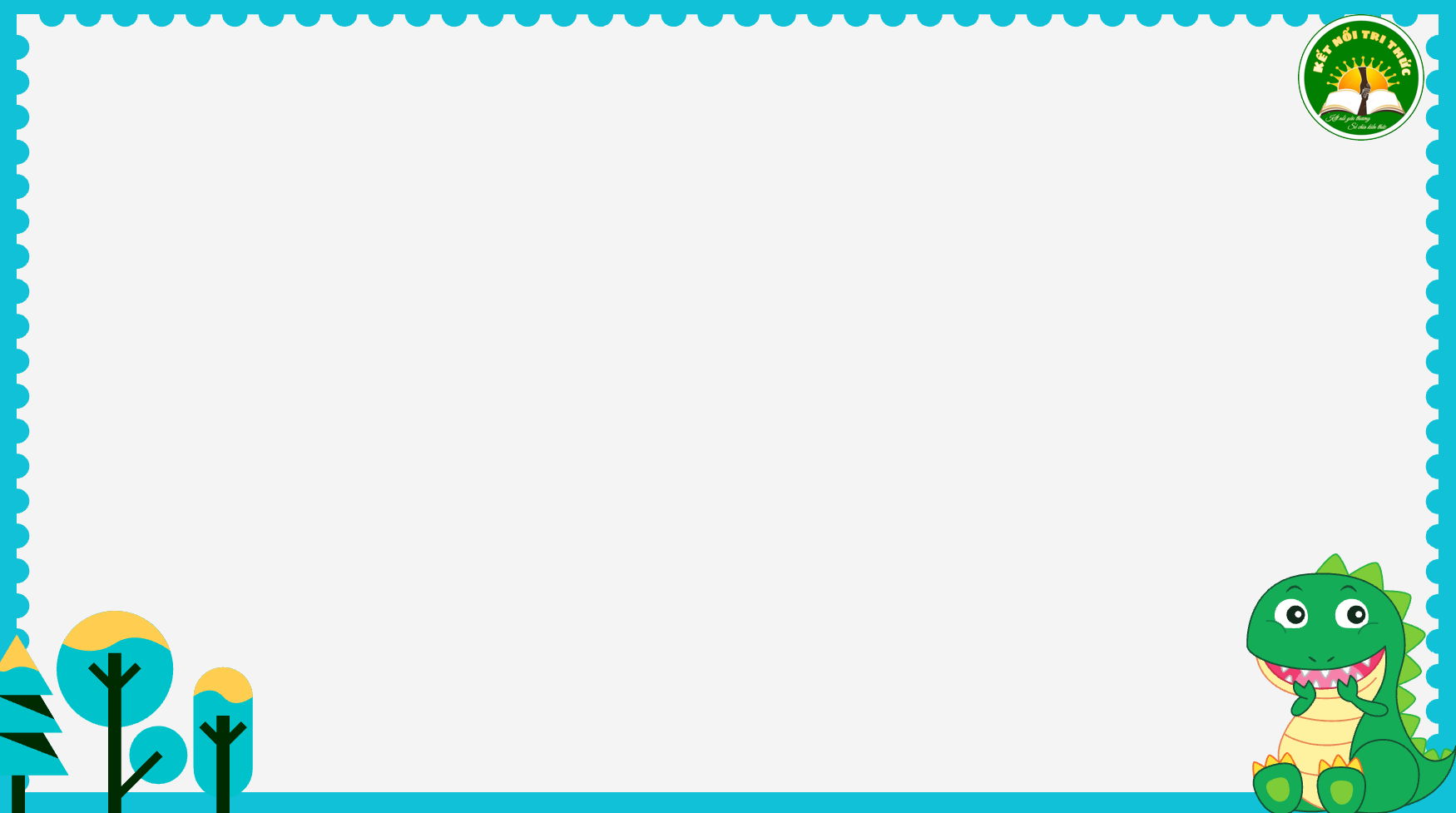 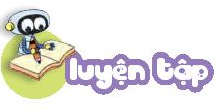 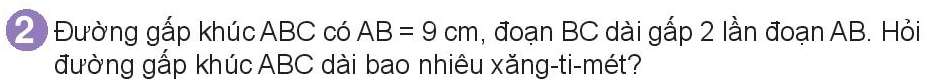 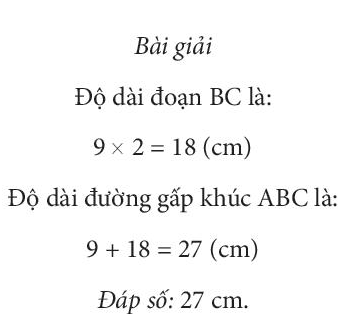 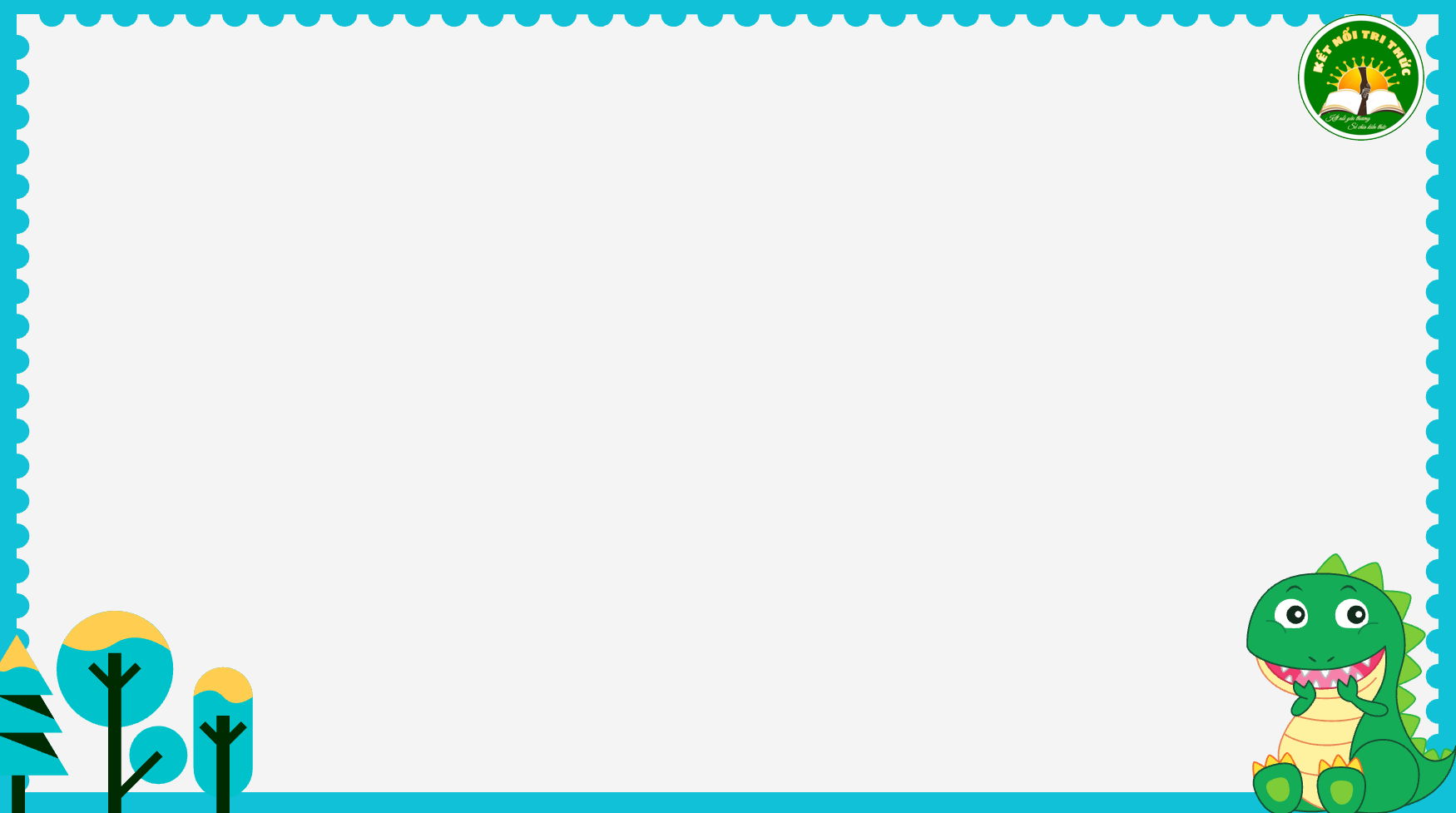 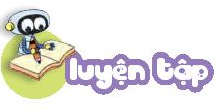 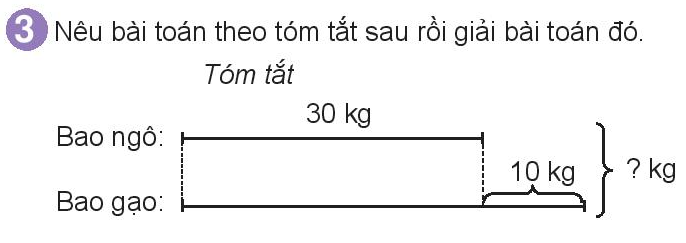 Bài toán: Bao ngô nặng 30 kg. Bao gao nặng hơn bao ngô 10kg. Hỏi cả hai bao cân nặng bao nhiêu kg?
Bài giải
Bao gạo cân nặng là:
30 + 10 = 40 (kg)
Cả hai bao cân nặng là:
30 + 40 = 70 (kg)
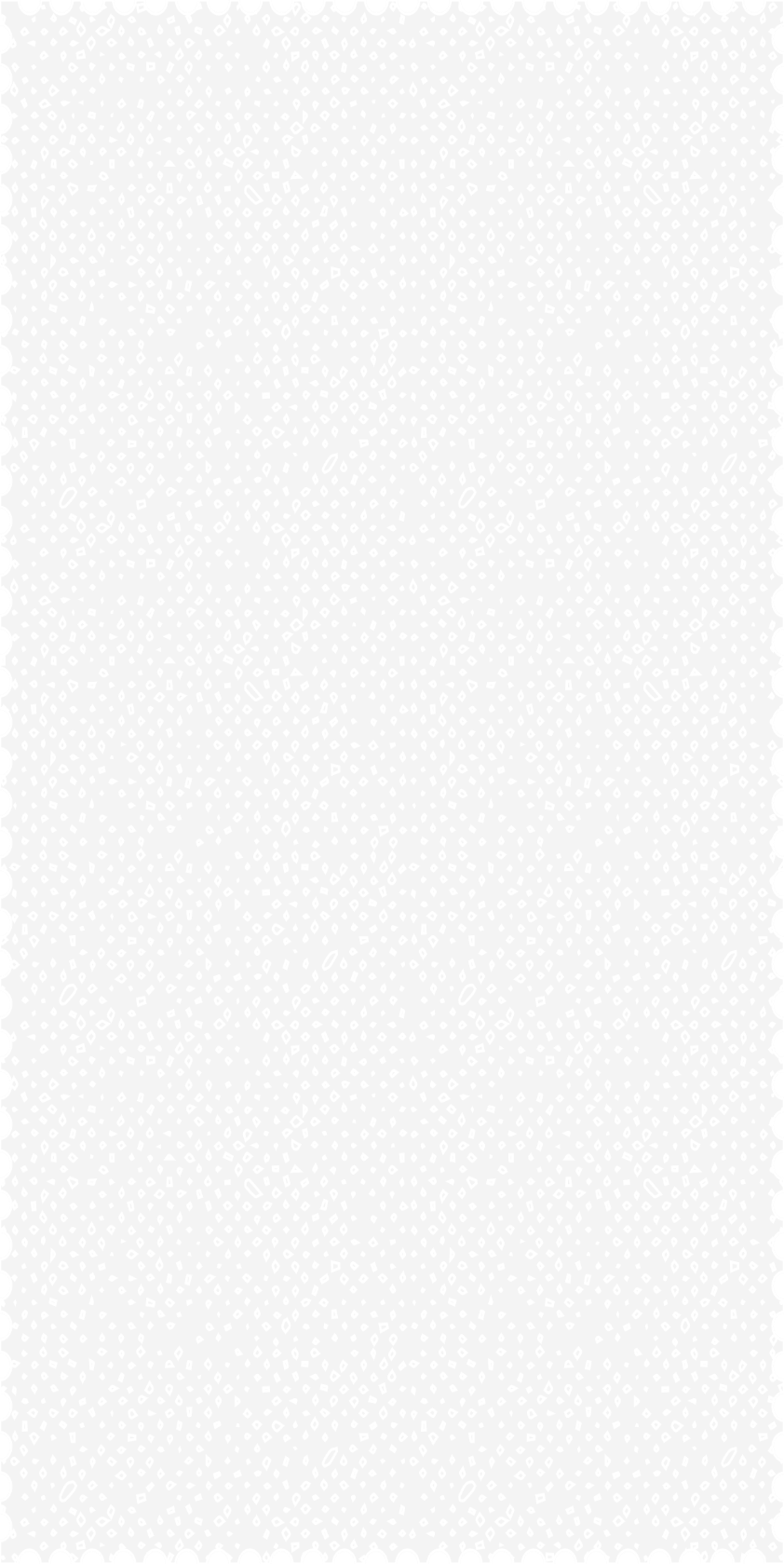 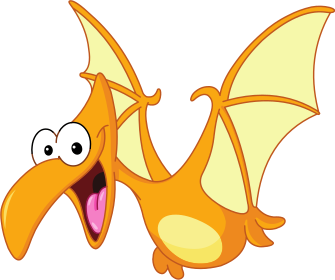 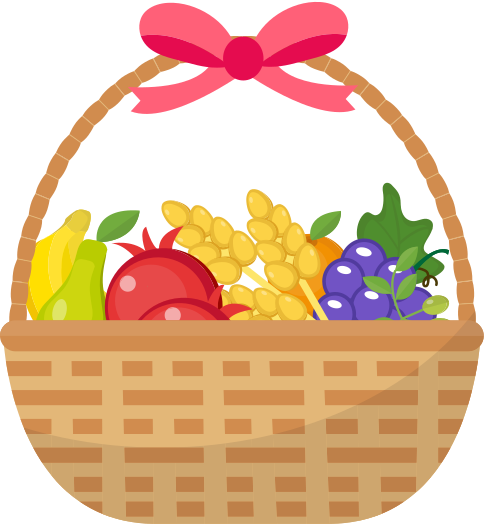 Củng cố - dặn dò
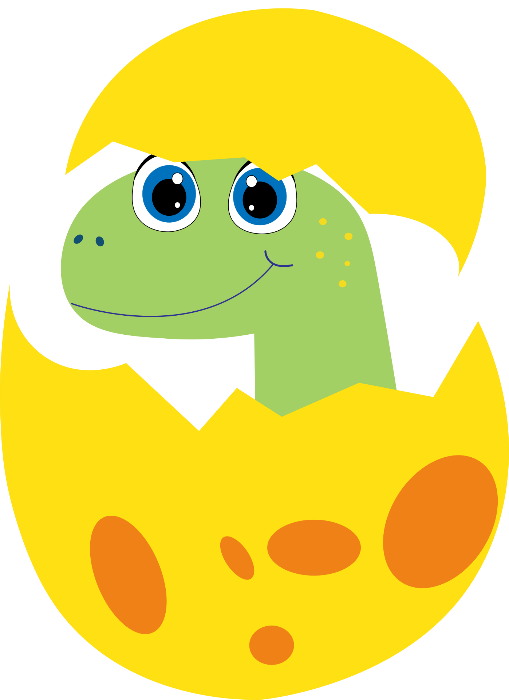 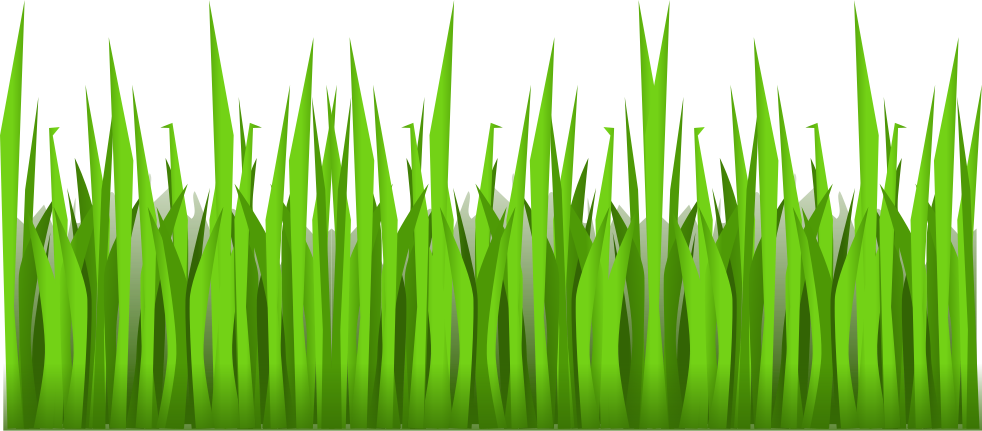 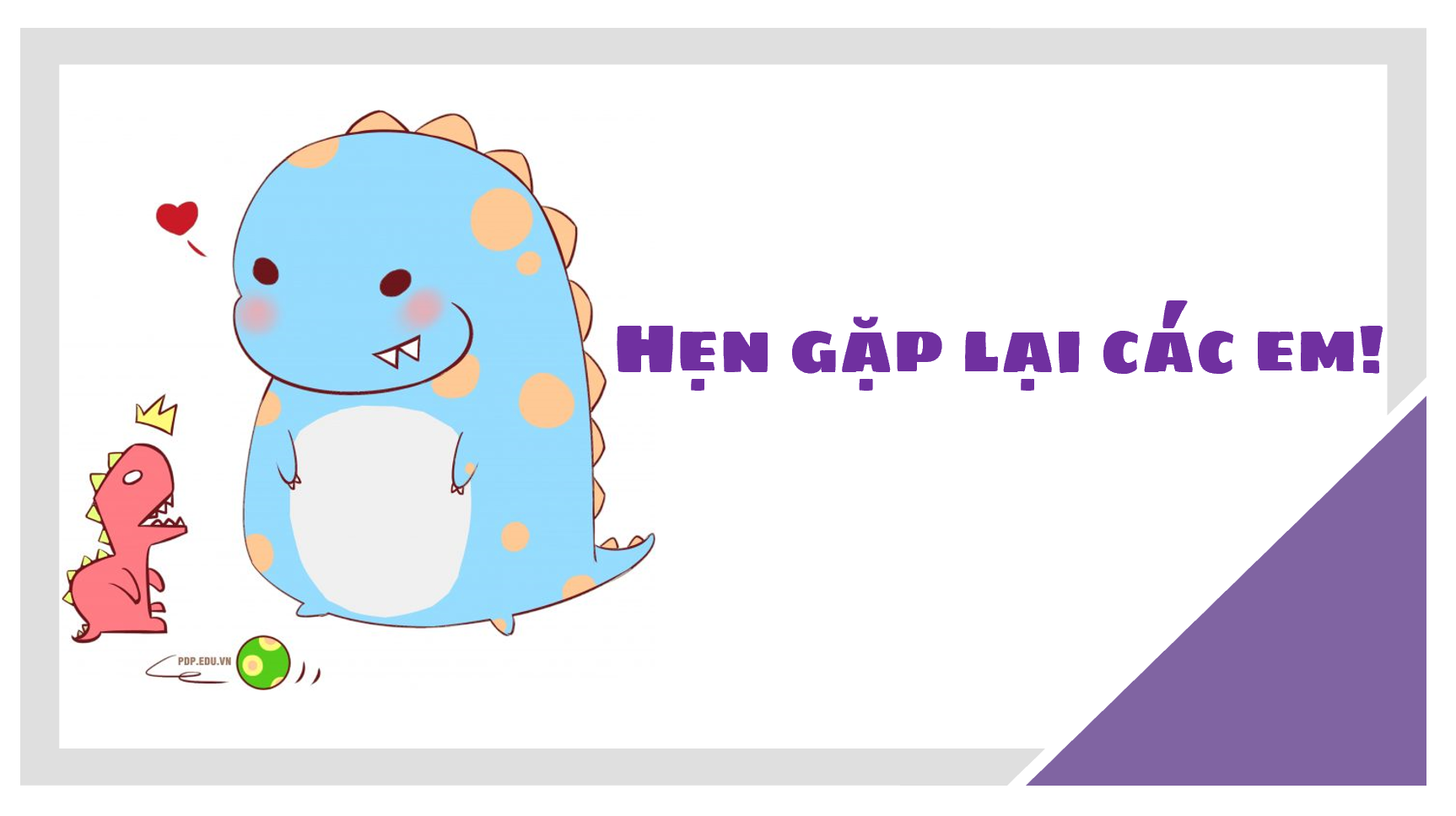